Лекция 12. Стрессы и эмоциональное выгорание в организации
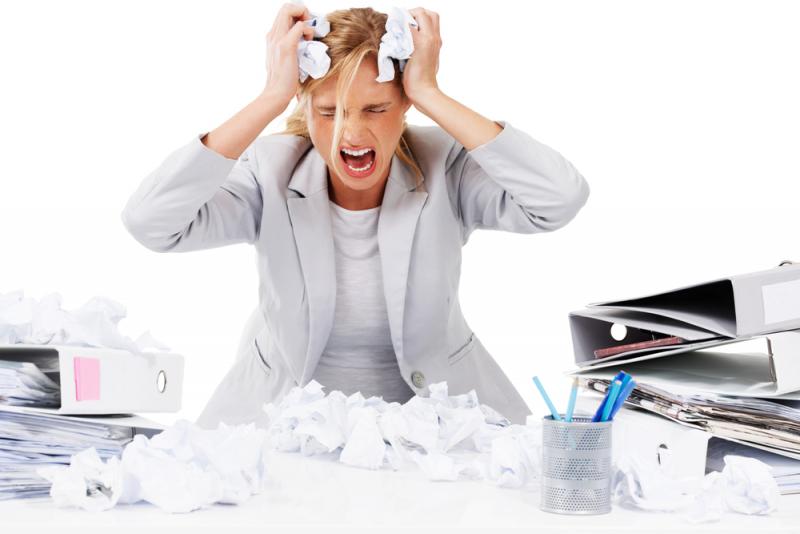 ВОПРОСЫ:
Понятие стресса.
Факторы, вызывающие стресс (или стрессоры).
Общие стрессоры в организации.
Специфические стрессоры в деятельности руководителя.
Внеслужебные стрессоры.
Профилактика стрессов.
Синдром эмоционального выгорания.
Слово «стресс» сегодня очень широко используется в нашей повседневной жизни. 
Оно заимствовано из английского языка и означает «напряжение».
 Первоначально оно обозначало давление (нагрузку), с которым воздействуют на материал при его испытании. 
В литературу по медицине и психологии слово «стресс» попало в середине 30-х годов. 
В 1936 г. в журнале «Nature» было опубликовано короткое сообщение канадского физиолога Г. Селье под названием «Синдром, вызываемый разными повреждающими агентами». 
Так было положено начало утверждению в научном и повседневном обиходе одной из самых модных теорий XX века.
Стресс рассматривают как защитную реакцию на внешние и внутренние раздражители (стрессоры). 
В то же время стресс — это комплекс эмоциональных состояний, возникающих в ответ на разнообразные экстремальные воздействия.
Посредством стрессовой реакции организм пытается восстановить нарушенное под воздействием стрессоров равновесие. 
Г. Селье показал, каким образом стресс связан с постепенным истощением резервов организма, который старается приспособиться к новым условиям. 
При этом происходит активизация той части вегетативной нервной системы, которая ответственна за активность и работоспособность организма.
Г. Селье назвал комплекс этих реакций всеобщим адаптационным синдромом и описал три стадии этого синдрома. 
Первая стадия — реакция тревоги, выражающаяся в мобилизации всех ресурсов организма в ответ на воздействие извне, нарушающее равновесие процессов жизнедеятельности. 
Вторая стадия - сопротивление, когда организму удается справиться с вредными воздействиями. 
В этот период может наблюдаться повышенная стрессоустойчивость.
Если же действие вредоносных факторов долго не удается устранить и преодолеть, наступает третья стадия — истощение.
 Приспособительные возможности организма снижаются, он хуже сопротивляется новым вредным воздействиям, увеличивается опасность заболеваний. 
Однако наступление третьей стадии не обязательно.
Печаль, не выплаканная в слезах, заставляет плакать внутренние органы
К. М. Быков, психиатр
С доисторических времен, когда пещерные люди жили под постоянной угрозой нападения, человеческое тело приобрело свойство определенным образом реагировать на любое напряжение. 
Попадая в угрожающую ситуацию, первобытный человек был вынужден быстро мобилизовать все свои силы, защищаясь или убегая от опасности. 
Когда мы чувствуем опасность, в нашем организме происходит следующее:
*  надпочечники начинают вырабатывать гормон адреналин, который «готовит» наше тело к выходу из критической ситуации;
* сердце начинает биться быстрее, а дыхание становится чаще;
*  увеличивается приток крови к мозгу, которому требуется больше кислорода для активной деятельности во время опасности;
* мускулы напрягаются и готовы действовать;
* прекращается процесс пищеварения, что позволяет организму сэкономить немало энергии.
Психофизиологические изменения:
вспотевшие ладони; частое сердцебиение; обильное потовыделение; возникновение проблем с дыханием; лицо краснеет или бледнеет; зрачки расширяются; возрастает кровяное давление; мышцы напряжены; возникает ощущение подавленности. 
Человек, только что избежавший несчастного случая, мог ощутить в своем теле в момент опасности все перечисленные физиологические изменения.
Если человек не может управлять собой и не способен быстро выходить из стрессовых состояний, во всем организме происходят небольшие, но необратимые изменения. 
Как это происходит, до сих пор не совсем понятно, однако многочисленные исследования подтверждают, что, превратившись в устойчивые, эти изменения порождают в человеке ощущение слабости, болезненности и способствуют возникновению нового стресса.
Стресс — это естественная и неизбежная особенность жизни. 
По мысли Г. Селье, отсутствие стресса равносильно смерти и даже во сне человек испытывает легкий стресс. 
На ранних этапах развития человеческого общества стресс возникал в условиях необходимости физического выживания (добыча пищи, убежища, огня, партнера для продолжения рода). 
В современном обществе наши стрессоры весьма мало связаны с основными механизмами выживания и значительно больше с социальным успехом, с порождением возрастающих требований жизненных стандартов, а также с необходимостью отвечать ожиданиям других и самих себя.
Мы все нуждаемся в определенном уровне стресса, если не хотим скучать и чувствовать себя несчастными. 
Но обязательный уровень стресса для каждого человека различен.
 От человека к человеку меняется не только уровень потребности в стрессе, но само содержание или вид необходимого стресса.
«Хороший» и «плохой» стресс. 
Позднее Г. Селье дополнил свою теорию, высказав мысль, что не всякий стресс вреден: стресс — неотъемлемая часть жизни и его нельзя избежать. 
Важно, по его мнению, поддерживать оптимальный для себя уровень стресса, позволяющий действовать наиболее эффективно. 
Стресс как давление, нагрузка или напряжение нейтрален. 
Отрицательный стресс обозначают словом дистресс (греч «dis» — плохо). 
Сюда включают все остро или хронически возникающие ситуации, которые вы ощущаете для себя неудовлетворительными, угрожающими или устрашающими. 
Здесь речь может идти как о «повседневной нервотрепке», так и о чрезвычайных обстоятельствах.
Наш собственный гнев или досада делает нам более вреда, чем то, что заставляет нас гневаться.
Джон Леббок, английский естествоиспытатель
Оказывает ли стресс на вас положительное воздействие или вредит? 
Немецкие специалисты Ф.Т. Готвальд и В. Ховальд отмечают - чем продолжительнее  интенсивней воздействует раздражитель и чем разнообразней и необычней сами нагрузки, тем сильнее реакции, вызываемые ими. 
Если у вас — руководителя уже в течение недель существуют трудности в общении с одним из своих подчиненных (продолжительность) и данный конфликт вас самих сильно тревожит (интенсивность), если вы впервые переживаете такую конфликтную ситуацию (новизна) и, возможно, она распространяется еще на других сотрудников (множественность), то доза получаемого стресса оказывается максимальной.
 Таким образом, является ли сам стресс вредным для вашего здоровья или нет, определяется длительностью, интенсивностью, новизной, множественностью стрессовой ситуации.
Когда вы слишком много работаете и сильно нагружены, само по себе это не вредит вам до тех пор, пока работа доставляет вам радость и вам сопутствует успех. 
Но если к напряжению сил добавляются еще разочарование и неудачи, то существенно повышается риск заболеваний.
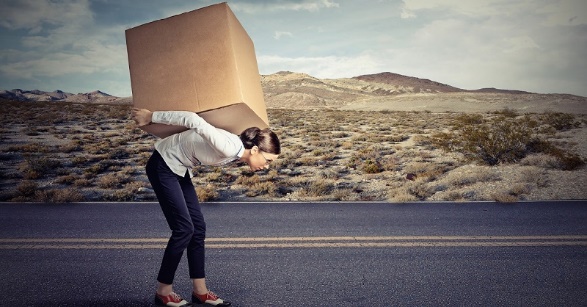 Факторы, вызывающие стресс (или стрессоры)
Под стрессором (синоним — «стресс-фактор», «стресс-ситуация») обычно понимается чрезвычайный или патологический раздражитель; значительное по силе и продолжительности экстремальное воздействие, вызывающее стресс.
В самом общем виде обычно различают следующие виды стрессоров:
* физиологические (чрезмерные боль, шум, загрязненный воздух, неблагоприятное питание, воздействие экстремальных температур, прием ряда лекарственных препаратов и др.);
* психологические (информационная перегрузка, нереалистические ожидания и притязания, критические события в жизни, соревнование, угроза социальному статусу, самооценке, ближайшему окружению и др.).
По мнению Д. Фонтана, для анализа стрессоров профессионального стресса и стресса руководителей следует ориентироваться на несколько иную классификацию. 
С этой точки зрения можно выделить две большие группы стрессоров:
* стрессоры служебной деятельности;
* стрессоры внеслужебной деятельности.
Общие стрессоры:
1. Плохая организация служебной деятельности (задержки, безответственность, неритмичность), то есть отсутствует системы в работе. 
Организацию время от времени лихорадит.
 Она работает в режиме пожарной команды. 
Руководитель, в свою очередь, действует в вертикальной структуре, выстроенной по иерархическому принципу, и неритмичность, бессистемность в работе вышестоящего руководителя тут же сказывается на деятельности нижестоящих руководителей.
2. Недостаток сотрудников, заставляющий выполнять, кроме своих обязанностей, еще и обязанности других. 
Это уменьшает количество времени, необходимого для выполнения непосредственных обязанностей. 
В этих условиях либо работа выполняется некачественно, так как ее объем резко увеличен, либо она выполняется с высоким качеством, но это качество дается слишком высокой ценой — путем чрезвычайного напряжения сил.
3. Режим рабочего времени (работа в сверхурочные и неудобные часы). Человеческий организм имеет естественные, циклические ритмы в течение суток, недели, года. 
Сюда входят периоды сна и активной деятельности. Когда работа заставляет нарушать естественный ритм, то накапливается стресс.
4. Работа руководителя требует сверхурочного времени.
Ее сложно втиснуть в строгие рамки распорядка служебного времени. Кроме этого, деятельность любого руководителя сопряжена с решением внезапных кризисных проблем.
5. Статусные проблемы (низкий статус, небольшая зарплата, недостаточные перспективы служебного продвижения). 
Для большинства руководителей-профессионалов работа становится частью их личности. 
Однако при всей ее значимости, в условиях, когда общество и государство оценивают ее невысоко, когда другие склонны рассматривать то, что делает руководитель, как нечто, не имеющее особого значения или же как дело, с которым может справиться кто угодно, нелегко сохранить чувство достоинства, собственной значимости.
Возможность служебного продвижения способствует осознанию как ценности собственного профессионализма, так и уверенности в долговременных перспективах. 
Без этого у руководителя возникает острое ощущение, что время уходит, оставляя его в состоянии застоя, а иногда и безнадежности.
6.  Заорганизованность, формализм и заседательская суета (ненужные ритуалы и процедуры). Наиболее явными проявлениями этого стрессора являются ненужное «бумаготворчество» и бесконечные совещания. 
Эти факторы вызывают стресс сами по себе, так как у руководителя возникает ощущение, что они тратят на написание несущественных, ненужных отчетов и на представление всевозможных данных не меньше времени, чем на саму работу.
Вероятность возникновения стресса усиливается в результате осознания руководителем того плохо скрываемого факта, что требования постоянных отчетов и проведение длительных совещаний есть не что иное, как попытка вышестоящих руководителей оправдать собственную занятость, поднять свой статус и значимость, укрепить собственное положение.
7.  Неопределенность и непредсказуемое развитие событий в организации. 
Неопределенность вырывает руководителя из привычной среды, в которой он хорошо ориентируется и стабильно ощущает себя. 
В организации неопределенность может принимать форму частых перемен в местной политике без объяснимой необходимости.
 В результате руководитель никогда точно не знает, что происходит и что будет происходить.
При помощи чего вышестоящие руководители создают неопределенность? 
Чаще всего при помощи внезапных изменений целей и задач деятельности, обязанностей, частых передвижений сотрудников как по горизонтали, так и по вертикали. 
Все это разрушает определенность и понятность ситуации, предсказуемость, чувство безопасности, ввергает руководителя в стресс.
К специфическим стрессорам в деятельности руководителя относятся:
1. Нечеткие ролевые обязанности., когда руководитель не имеет четких служебных инструкций по поводу того, что он должен делать и где границы его ответственности. 
Нечеткий перечень функциональных обязанностей ставит руководителя в очень уязвимую позицию: если он ничего не делает, ему говорят, что он должен действовать; если же он проявляет инициативу, его обвиняют в превышении полномочий и в том, что он борется за свое особое место в организации.
2.  Ролевой конфликт, возникающий в условиях, когда два аспекта деятельности руководителя оказываются несовместимыми. 
В работе руководителя такого рода стрессор может возникнуть в условиях лояльности к интересам организации, требованиям вышестоящих руководителей и такого же отношения К подчиненным. 
Нередко ролевой конфликт приводит к психологической путанице: что бы руководитель ни сделал, он по крайней мере хотя бы по одному из критериев оказывается не прав. 
Это вызывает внутренний конфликт, страх перед разоблачением и осуждением со стороны руководства. 
И как итог — ощущение собственной неадекватности и низкая самооценка.
3. Нереалистично высокие притязания, стремление к совершенству.
 Руководитель может постоянно ждать от себя слишком многого, заставляя себя трудиться в полную силу, тем не менее оставаться недовольным результатами. 
В силу этого он лишен возможности расслабиться и ощутить, что работа сделана им хорошо. 
Эти нереалистические притязания отличает ряд особенностей:
* долженствование: во главе угла стоит категорический императив типа: «Я в любом случае должен»;
*  глобальная отрицательная самооценка и самоуничижение типа: «Если я потерпел поражение, значит, я неудачник»;
* низкий порог фрустрации, выражающийся в том, что руководитель не видит возможности преодолеть возникшие трудности (фразы и установки типа: «Я этого не перенесу», «Я такое не выдержу»);
* катастрофичность (фразы и установки типа: «Если это не заладится, то все, считай, пропало»);
* неправомерные обобщения (фразы и установки типа: «Если у меня даже это не получилось, то вообще ничего не получится в дальнейшем»).
За нереалистичной оценкой перспектив неотступно следуют отрицательные, тягостные чувства и сама неудача. 
Например, если руководителю предстоит выступать на совещании, а он перед его началом думает: «Меня сегодня разделают в пух и прах», то он заранее и неизбежно оказывается в ситуации, когда будет чувствовать себя скованным, неуверенным, испытывающим огромное давление. 
И если все на совещании закончится для руководителя относительно хорошо, то его тревоги не исчезнут. Ведь он ожидал провала, а этого не произошло, значит, здесь что-то не так и успокаиваться рано. Так что не сама ситуация, как таковая, доводит руководителя до стресса, а исключительно то, как он ее оценивает и примеряет к себе.
4.  Особенности взаимодействия с вышестоящими руководителями, игнорирование ими мнения руководителя. 
Вышестоящие руководители способны вызвать стресс потому, что они могут повлиять на жизнь и деятельность руководителя материально и морально (больший или меньший оклад, возможности продвижения по служебной лестнице и др.). Они могут оказывать руководителю доверие или нет, быть мелочно придирчивыми, постоянно вмешиваться в то, что делает руководитель, быть постоянно скупы на похвалу и щедры на критику. 
В результате у руководителя возникает чувство, что его недооценивают, притупляется удовлетворение от работы и в конечном счете — стресс.
Руководитель предпочитает сознавать, что имеет некоторую власть и способен влиять на события, что его личные предпочтения и идеи по повышению качества служебной деятельности получат призвание. Однако когда предложения и мнения руководителя, да и он сам, игнорируются, это вызывает высокий уровень разочарования и напряженности. 
Особенно стрессогенно воздействие этого фактора в условиях, когда никто, кроме руководителя, лучше не знает существующей системы и ее недостатков.
5. Особенности взаимодействия с коллегами по горизонтали. 
Во-первых, руководитель зачастую связан лишь отношениями по вертикали, в ущерб горизонтальному взаимодействию. В этих условиях он ограничен в возможности обсудить профессиональные проблемы, получить не только одобрение, поддержку, но и замечания, оценку, то есть то, что мы называем обратной связью, успокоить себя сознанием того, что коллеги переживают те же трудности, что и руководитель. Это ведет к интенсификации его деятельности и к стрессу.
Во-вторых, неадекватный стиль вышестоящего руководства, не удовлетворяющий потребности сотрудников, зачастую создает вакуум власти. Его с неизбежностью начинают заполнять борьба за власть между сотрудниками, давление на руководство, склоки, разброд и шатания как по горизонтали, так и по вертикали.
Наконец, в-третьих, неизбежная борьба за статус, за особое место в организации, защита территориальных притязаний или привилегий ведет к разнообразным формам выяснения отношений между коллегами по горизонтали.
6. Особенности взаимодействия с клиентами и подчиненными. Трудные клиенты или подчиненные могут вызвать стресс, когда стычки с ними либо абсолютно неожиданны, либо несправедливы и неправомочны. 
Стремление оставаться «вежливым и корректным» нисколько не облегчает ситуацию. 
С другой стороны, в случае потери контроля над собой руководитель чувствует себя еще хуже, воспринимая этот конфликт как свидетельство своего непрофессионализма.
Несколько слов о влиянии эмоционального фактора. Здесь трудно избежать двух крайностей. С одной стороны, руководитель не может, как по волшебству, отказаться от чувств приязни и неприязни, симпатии и антипатии и даже любви и ненависти.
 В функции руководителя входит принятие решений, влияющих на судьбы других. Решения эти окрашены в различные чувства, каким бы беспристрастным не пытался выглядеть руководитель.
7. Особенности управленческого труда. 
С точки зрения стрессогенности управленческий труд имеет ряд особенностей.
 Во-первых, любого руководителя время от времени охватывает чувство профессиональной несостоятельности. 
Темпы технологических изменений в наше время настолько велики, что количество знаний, требуемых для того, чтобы не отставать от жизни, достигает головокружительных размеров. 
У руководителя возникает ощущение, что ему не хватает образования, опыта, навыков.
 Усилия же, необходимые для усвоения новых знаний и опыта, каждый год отнимают все больше и больше времени и энергии. 
Руководитель стоит перед выбором: либо изо всех сил пытаться угнаться за временем и решить непосильную задачу, либо остаться в хвосте с отрицательным самоощущением о своей компетентности и профессионализме. 
В свою очередь, невозможность или неспособность оказаться на высоте своего профессионального долга влечет за собой появление ощущения личностного поражения, особенно у специалистов с высоким чувством профессиональной ответственности.
Во-вторых, управленческий труд связан с перегрузками, временным прессингом, постоянным переключением с одного вида деятельности на другой. 
Любому руководителю, наряду с традиционными перерывами в работе, необходимы короткие паузы (от нескольких часов до нескольких дней) между завершением одной служебной задачи и переходом к следующей.
 Во время этого относительного затишья он может сбросить накапливающееся напряжение, оглядеться вокруг, расслабиться, действительно избавиться от всего лишнего. 
Без этих кратковременных передышек руководитель чувствует себя почти в ловушке. У него нет ни минуты, чтобы остановиться и объективно проанализировать результаты своей работы.
В-третьих, для управленческого труда характерна монотонность, недостаток разнообразия. 
Руководитель время от времени нуждается в новых впечатлениях, чтобы сохранить собранность и творческие потенции. 
Его деятельность, в основе своей состоящая из выполнения административных обязанностей, ведет к состоянию монотонности. 
Ряд профессионалов, по меткому замечанию Д. Фонтаны, признаются, что по утрам, собираясь на работу, они испытывают почти паническое состояние, поскольку уверены в однообразности и непреложности всех событий предстоящего трудового дня. 
Почему монотонность сопряжена со стрессом? Потому что однообразие некоторых аспектов работы остро напоминает руководителю об утекающем времени.
В-четвертых, руководитель зачастую принимает решения при явном недостатке необходимой служебной информации либо при не возможности передать необходимые инструкции в соответствующие инстанции. 
Обычно это создает ощущение неполного контроля над событиями. 
Иногда прямая попытка получить нужную информацию превращается из короткой, легко выполнимой задачи в нечто длительное, часто крайне бесплодное и ведущее к сильному стрессу.
Успешно конкурируют со стрессом на работе так называемые внеслужебные стрессоры. К ним обычно относят следующие.
1.  Стресс, вызванный супругом. Возникает, главным образом, в результате столкновения либо темпераментов, либо интересов (нежелание помогать по дому, задержки на работе, ревность, разные взгляды на жизнь, супружеская измена и др.).
2.  Стресс, вызванный детьми. Проблема отцов и детей стара, как этот мир, и тем не менее дает о себе знать. Руководитель замечает, что дети делают все совершенно не так, «как надо», забывая, что в свое время он поступал точно так же. Он пытается их «учить жизни», старается передать им свой жизненный опыт. Однако с горечью понимает, что дети больше учатся не у него, а у жизни как таковой. Почему-то им больше нравится учиться на своих ошибках.
3.  Стресс, вызванный родителями и родственниками. Здесь та же проблема отцов и детей, однако взгляд уже с другой стороны. Руководитель не может понять, почему он — человек, влияющий на судьбы нескольких сотен людей, все еще остается сыном или дочерью, которых можно продолжать воспитывать. Если это сопряжено с какой-либо формой зависимости, то стрессовые состояния обеспечены наверняка.
4. Стресс, вызванный домашней обстановкой. Главное при этом, что у руководителя слишком большое количество домашних обязанностей и слишком малое время для их исполнения.
5.  Стресс, вызванный давлением окружающей среды на семью руководителя. Здесь и шумные соседи, и финансовые проблемы, связанные с уплатой по домашним счетам, и возникающие время от времени бытовые проблемы и т.д.
Управление стрессом. Традиционным способом борьбы со стрессом является прием алкоголя, кофе, различных медицинских препаратов. 
Однако они имеют побочные действия и производят то или иное разрушительное воздействие на здоровье. Мы уже указывали на противоречивость использования алкоголя при стрессе. К основным недостаткам приема алкоголя как антистрессового средства можно отнести следующие:
* задержка процесса естественной саморегуляции эмоциональных реакций;
*  формирование зависимости;
* снижение интеллектуальных возможностей;
*  создание дополнительных проблем (например, потеря социального контроля).
Самым мощным (и часто игнорируемым) средством избавления от стресса является сознание человека. 
Важно только научиться умело и своевременно им управлять. 
Под управлением стрессом обычно подразумевается совокупность стратегий, методов и приемов, позволяющих человеку предотвратить негативное воздействие стрессоров либо свести это воздействие к минимуму. 
Сам процесс управления можно представить несколькими вариантами:
* до появления стресса главные усилия необходимо сосредоточить на проблемах профилактики стресса;
* после появления стресса главное внимание уделяется мерам активного противодействия стрессу;
*  в острой стрессовой ситуации осуществляются меры первоочередной самопомощи.
Большинство людей тратит большую половину своей жизни на то, чтобы другую половину сделать несчастной.
Ж. Лабрюйер
I. Профилактика стрессов. К стрессам необходимо готовиться заблаговременно, потому что еще никому на этом свете не удавалось их избежать. 
А вот успешно управлять ими по силам любому человеку.
В основе профилактики стрессов лежат следующие основные подходы.
Во-первых, мудрое отношение к собственной жизни, ее активное конструирование.
В любой ситуации существует выход и выбор. Сложная ситуация проверяет нас на прочность — выдержим или нет? Если мы не выдержим, то кому, кроме нас и наших близких, станет от этого хуже? А если мы выдержим, то кто в конечном счете окажется победителем? Самая драматичная ситуация не предполагает абсолютного и однозначного алгоритма действий. Даже в условиях самых жестких реалий существует возможность маневра, относительная свобода, выбор.
По мнению Р.Л. Кричевского (1996), к принципам мудрого отношения к жизни можно отнести следующие.
1. Постоянно ставить и добиваться соразмерных нашим возможностям жизненных целей. Речь не идет об отказе от своих притязаний, в том числе и связанных с известной долей риска. Необходимо задуматься о реальности наших притязаний и выбирать цели, которые чуть-чуть выше реальных возможностей. Как писал Г. Селье: «Стремись к самой высшей из доступных тебе целей и не вступай в борьбу из-за безделиц».
2.  Уметь отличать главное от второстепенного.
 Этот принцип ориентирует нас на нахождение какой-то основной, доминирующей линии жизни, предостерегает от погони за сиюминутными, случайными целями. 
А ведь часто именно в стремлении достичь их незаметно проходит вся жизнь. В свое время Р. Нибур писал: «Боже, дай нам благоразумие спокойно принять то, что мы не можем изменить; мужество, чтобы изменить то, что можем; и мудрость, чтобы отличить одно от другого».
3. Знать меру воздействия на события, то есть быть реалистичными в оценке как собственных возможностей, так и ситуации, в которой находимся. Игнорирование принципа ведет не только к излишней трате сил, но и к дистрессу. Г. Селье советует: «С какой бы жизненной ситуацией вы ни столкнулись, подумайте сначала — стоит ли сражаться».
4. Уметь подходить к проблеме с разных сторон.
 Речь идет о многоплановости видения возникающих проблем, способности взглянуть на них с разных сторон и позиций, о необходимости гибкого подхода в оценке людей и событий. Французский мыслитель Монтень как-то заметил: «Человек страдает не столько от того, что происходит, сколько от того, как он оценивает происходящее».
Этот принцип требует осуществлять объективацию стрессов, то есть объективно оценивать то, что в начале представлялось катастрофическим или трагическим.
5.  Готовить себя к любым неожиданным событиям заранее. 
Настраивая себя на возможные, да и на непредвиденные повороты событий, мы тем самым; проявляем известную гибкость, реалистичность в подходе к действительности, избавляемся от ненужных иллюзий, а порой готовимся, таким образом, к малоприятным новостям.
6.  Воспринимать действительность такой, какова она в реальности, а не в нашем воображении. Речь идет опять-таки о реализме в оценке происходящего вокруг нас, позволяющем разумно воспринимать и решать возникающие проблемы, не уклоняясь от них и не забиваясь в скорлупу иллюзий.
7.  Стараться понимать окружающих. Адекватное понимание других, в частности мотивов их поведения, проникновение в их внутренний мир позволяет избрать более гибкие линии поведения, избежать ненужных столкновений и в конечном счете обеспечить себе некоторый уровень психологического комфорта.
8. Уметь извлекать положительный опыт, уроки из всего происходящего. Любой приобретенный опыт, при условии серьезного его осмысления и соответствующих выводов, способен значительно расширить наши возможности в оценке людей и ситуаций, способствуя тем самым и лучшей жизненной адаптации.
9.  Жить полной жизнью в каждый данный ее момент. Несмотря и вопреки сложностям нашей жизни надо жить, а не существовать; жить каждый день и каждый час; жить каждый миг отпущенной нам жизни. Жить... Более двух тысячелетий назад Марк Аврелий сказал: «Наша жизнь есть то, что мы думаем о ней». Его высказывание верно и в наше время.
Важно не только мудро строить свою жизнь, но и активно конструировать свою повседневную реальность.
 Активные люди отличаются тем, что события, как правило, не застают их врасплох. Им свойственны:
* предвосхищение событий. Они определяют, что вероятнее всего может случиться, и предпринимают шаги, чтобы
* избежать неприятностей
* или, наоборот, получить пользу от того, что должно произойти,
* или изменить ход событий и удовлетворить собственные интересы.
Они, как правило, бывают хорошо информированы и умеют оказываться в нужное время в нужном месте. Иногда по этой причине их не совсем справедливо называют счастливчиками. На самом же деле эти люди кажутся таковыми благодаря своим активным и рациональным действиям;
* решительность. Они заставляют себя действовать, в то время как другие еще колеблются. В общем, решительность не тождественна импульсивности. Импульсивные люди не предвосхищают развития событий и действуют поспешно даже в тех случаях, когда «опасность» почти рядом;
* мужество. Необходимость действовать быстро и решительно предполагает элемент осознанного риска. Одни готовы взять этот риск на себя, в то время как другие медлят с этим (и в длительной перспективе навлекают на себя еще больший риск);
* хорошая сопротивляемость стрессу. Люди активные очень часто способны действовать, находясь в состоянии стресса, и при этом сохранять трезвую способность следить за развитием событий. В то же время люди, сильно подверженные стрессу, стараются отстраниться от стрессогенной ситуации, избегая или отрицая ее.
Синдром эмоционального выгорания — понятие, американским психиатром Гербертом Фрейденбергером в 1974 году, проявляющееся нарастающим эмоциональным истощением. Может влечь за собой личностные изменения в сфере общения с людьми.
Синдром эмоционального выгорания – это состояние, когда человек ощущает себя истощенным морально, умственно, и физически. 
Все труднее просыпаться по утрам и начинать трудовую деятельность. Все сложнее сосредоточиться на своих обязанностях и выполнять их своевременно. 
Рабочий день растягивается до поздней ночи, рушится привычный уклад жизни, портятся отношения с окружающими.
Те, кто столкнулся с таким явлением, не сразу понимают, что происходит.
 Эмоциональное выгорание, в его «инкубационном» периоде, похоже на хандру. 
Люди становятся раздражительными, обидчивыми. 
Они опускают руки при малейших неудачах и не знают, что со всем этим делать, какое лечение предпринять. 
Потому так важно разглядеть первые «звоночки» в эмоциональном фоне, принять профилактические меры и не довести себя до нервного срыв
Чаще всего синдром эмоционального выгорания связывают с проблемами на работе, хотя такое психическое расстройство может появиться и у обычных домохозяек или молодых мам, а также у творческих людей. 
Все эти случаи объединяют одни и те же признаки: быстрая утомляемость и потеря интереса к обязанностям.
Как показывают статистические данные, синдром чаще всего поражает тех, кто каждый день имеет дело с человеческим фактором:
работая в службах спасения и больницах;
преподавая в школах и вузах;
обслуживая большие потоки клиентов в обслуживающих сервисах.
Ежедневно сталкиваясь с негативом, чужим настроением или неадекватным поведением, человек постоянно испытывает эмоциональный стресс, который со временем только усиливается.
Синдром эмоционального выгорания может случиться у домохозяйки. Причины расстройства похожи на те, что испытывают люди на однообразной работе. Особенно это остро проявляется, если женщине кажется, что ее труд никто не ценит.
Стадии эмоционального выгорания
Дж. Гринберг предлагает рассматривать эмоциональное выгорание как пятиступенчатый прогрессирующий процесс.
Первая стадия эмоционального выгорания («медовый месяц»). Работник обычно доволен работой и заданиями, относится к ним с энтузиазмом. Однако по мере продолжения рабочих стрессов профессиональная деятельность начинает приносить все меньше удовольствия и работник становится менее энергичным.
Вторая стадия («недостаток топлива»). Появляются усталость, апатия, могут возникнуть проблемы со сном. При отсутствии дополнительной мотивации и стимулирования у работника теряется интерес к своему труду или исчезают привлекательность работы в данной организации и продуктивность его деятельности. Возможны нарушения трудовой дисциплины и отстраненность (дистанцирование) от профессиональных обязанностей. В случае высокой мотивации работник может продолжать гореть, подпитываясь внутренними ресурсами, но в ущерб своему здоровью.
Третья стадия (хронические симптомы). Чрезмерная работа без отдыха, особенно «трудоголиков», приводит к таким физическим явлениям, как измождение и подверженность заболеваниям, а также к психологическим переживаниям — хронической раздражительности, обостренной злобе или чувству подавленности, «загнанности в угол». Постоянное переживание нехватки времени (синдром менеджера).
Четвертая стадия (кризис). Как правило, развиваются хронические заболевания, в результате чего человек частично или полностью теряет работоспособность. Усиливаются переживания неудовлетворенности собственной эффективностью и качеством жизни.
Пятая стадия эмоционального выгорания («пробивание стены»). Физические и психологические проблемы переходят в острую форму и могут спровоцировать развитие опасных заболеваний, угрожающих жизни человека. У работника появляется столько проблем, что его карьера находится под угрозой.
Cиндром эмоционального выгорания может случиться из-за постоянного стресса на работе. 
причины профессионального кризиса кроются не только в частых контактах со сложным контингентом людей. 
Хроническая усталость и накопившееся недовольство могут иметь и другие корни:
однообразие повторяющихся действий;
напряженный ритм;
недостаточное поощрение труда (материальное и психологическое);
частая незаслуженная критика;
неясная постановка задач;
чувство недооцененности или ненужности
Синдром выгорания часто встречается у людей, имеющих определенные особенности характера:
максимализм, желание делать все идеально правильно;
повышенная ответственность и склонность приносить в жертву собственные интересы;
мечтательность, которая иногда ведет к неадекватной оценке своих возможностей и способностей;
склонность к идеализму.
В зону риска легко попадают люди, злоупотребляющие алкоголем, сигаретами и энергетическими напитками.
Симптомы эмоционального выгорания условно можно поделить на три группы:
1. Физические проявления:
 - хроническая усталость;- слабость и вялость в мышцах;- частые мигрени;- снижение иммунитета;- повышенное потоотделение;- бессонница;- головокружения и потемнения в глазах;- «ноющие» суставы и поясница.
Синдром часто сопровождается нарушением аппетита или чрезмерной прожорливостью, что, соответственно, приводит к заметному изменению веса.
2. Социально-поведенческие признаки:
- стремление к изоляции, сведение общения с другими людьми к минимуму;- уклонение от обязанностей и ответственности;- желание обвинить окружающих в собственных бедах;- проявление злобы и зависти;- жалобы на жизнь и на то, что приходится работать «круглосуточно»;- привычка высказывать мрачные прогнозы: от плохой погоды на ближайший месяц до мирового коллапса.
В попытке убежать от «агрессивной» действительности или «взбодриться» человек может начать употреблять наркотические вещества и алкоголь. Или же есть высококалорийную пищу в немереных количествах.
3. Психоэмоциональные признаки:
- безразличие к происходящим вокруг событиям;- неверие в свои силы;- крушение личных идеалов;- потеря профессиональной мотивации;- вспыльчивость и недовольство близкими людьми;- постоянное плохое настроение.
Синдром психического выгорания, своей клинической картиной, похож на депрессию. Человек переживает глубокие страдания от кажущегося ощущения одиночества и обреченности. В таком состоянии трудно что-то делать, на чем-то сосредоточится. Тем не менее, преодолеть эмоциональное выгорание значительно легче, чем депрессивный синдром.
Синдром эмоционального выгорания наступает на фоне физического и психического истощения человека. Поэтому предотвратить такое заболевание помогут профилактические меры, направленные на укрепление здоровья.
1. Физическая профилактика эмоционального выгорания:
- диетическое питание, с минимальным количеством жиров, но включающее витамины, растительную клетчатку и минералы;- занятия физкультурой, прогулки на свежем воздухе;- полноценный сон не менее восьми часов;- соблюдение режима дня.
2. Психологическая профилактика синдрома эмоционального выгорания:
- обязательный выходной раз в неделю, в течение которого делать только то, что хочется;- «очищение» головы от беспокоящих мыслей или проблем путем анализа (на бумаге или в беседе с внимательным слушателем);- расстановка приоритетов (в первую очередь выполнять действительно важные дела, а остальные – по мере успеваемости);- медитации и аутотренинги;- ароматерапия.
Чтобы не допустить появления синдрома или усиления уже существующего феномена эмоционального выгорания, психологи рекомендуют научиться мириться с потерями. Начать борьбу с синдромом легче, когда смотришь своим страхам «в глаза». Например, потерян смысл жизни или жизненная энергия. Нужно признать это и сказать себе, что вы начинаете все сначала: вы найдете новый стимул и новые источники силы.
Еще одно важное умение – это способность отказываться от ненужных вещей, погоня за которыми и приводит к синдрому эмоционального выгорания. 
Когда человек знает, что хочет он лично, а не общепринятое мнение, он становится неуязвим для эмоционального выгорания.